9.4 Similar Right Triangles
Geometric Mean
On your desk
Draw a large right triangle. 
Construct an altitude from the right angle. 
Write three similarity statements.
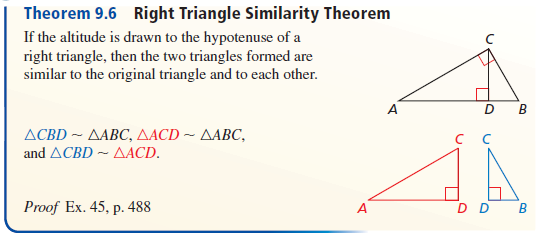 Guided Practice
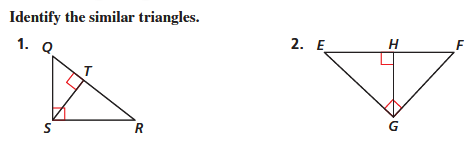 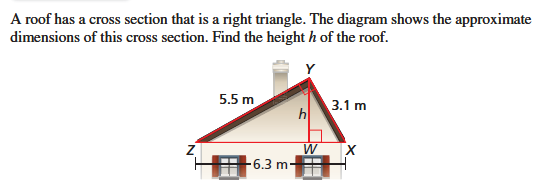 Hint: Draw out the three triangles separately.
Guided Practice
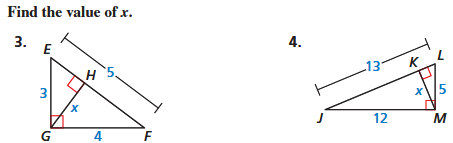 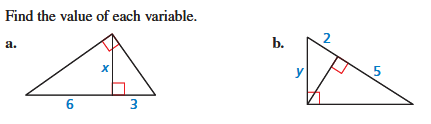